Young Engineer Programme Group 2
Onshore Titanium Pipe Corrosion Failure

November 2020
1
[Speaker Notes: Good evening welcome to Group 2 cases study presentation]
Introduction
George
Group approach 
Identification of the problem
Assessment of the Original Material Selection

Katie
Interpretation of the Failure Analysis
Development of Corrosion Risk Assessment

Ben
Short-Term Client Considerations
Recommended measures
Consideration of Long-Term Replacement
Future Mitigation and Integrity Investigations
2
[Speaker Notes: This is a brief structure of our presentation 
I will be kicking off, setting out the problem

Katie will go through the research and analyse we carried out

Ben will take the client facing role and present to solution]
Group 2's Approach
Absorbed the information provided
Discussed the information
Research and fed back to the team
Root cause table





Answered the questions
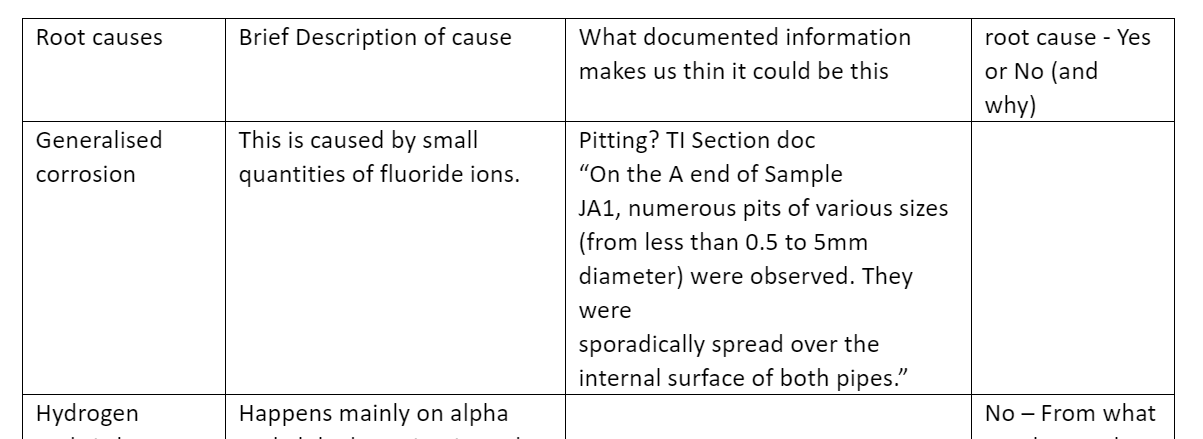 3
[Speaker Notes: Read through the information provided individually 

Discuss and the problem, identify gaps in out knowledge 

Personal research calibration and shared information using a Microsoft teams page we set up.  

Approached Chris and had an informed discussion 

Put together a root cause analyses chart which left us with a couple of option took a deep dive in to these 

Circled back to the questions to make sure we had answered them
Presentation]
Background
Onshore Gas Processing Facility
Contains a Glycol Desalination Unit
When the Desalination Unit is offline 70 trucks a week are required to treat Glycol offsite
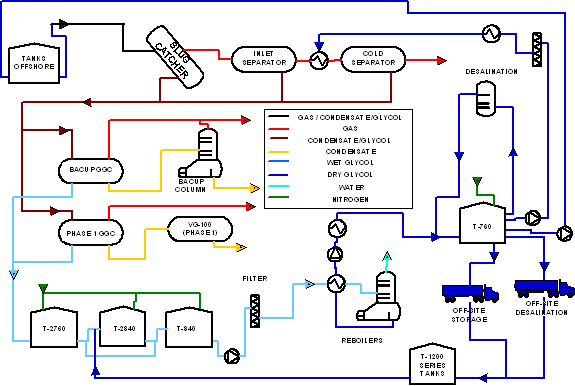 4
Source: Process schematic of onshore gas processing facility
[Speaker Notes: Plant design to remover Salt from mono-ethylene glycol (MEG) allowing the MEG to recycle

Batch production leads to periods of time where the product is stagnate

if the lines if not blown down correctly could lead to areas of high pitting. 

When the plant is down 70 trucks a week that is 10 trucks a day are required to ship the MEG off else where for it to be recycled

Trucking 70 tucks a week not very green]
The Problem
Leak 1 location: Recycle Line (sampling point)
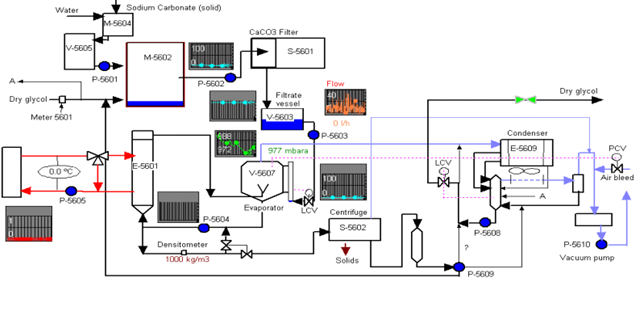 Leak 2 location: Drain Offtake Line
Figure 2: Process schematic of desalination unit
5
[Speaker Notes: At this point indicated by the red arrows leaks were idenfified
 
2 points to note:
all leaks occurred down stream of the Evaporator Very saline environment –
Leaks occurred at Sampling point, Drain off point. Fluid could site if not blown down correctly

Design condition in these areas:
1) Saline, 160 deg very corrosive]
Photographs of Leaks
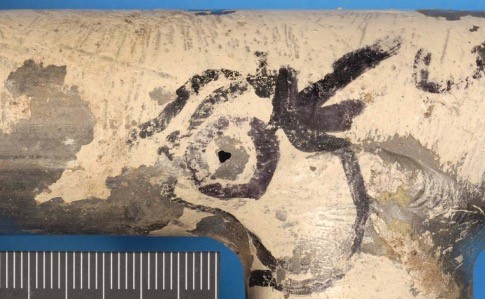 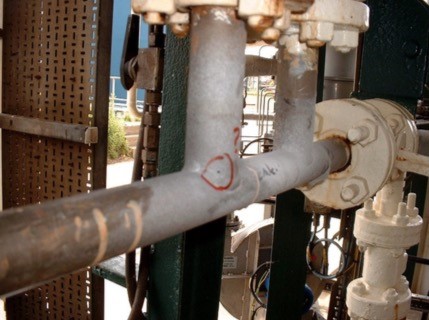 Leak 1 location: Recycle Line (sampling point)
Leak 2 location: Drain Offtake Line
6
[Speaker Notes: At this point indicated by the red arrows leaks were idenfified
 
2 points to note:
all leaks occurred down stream of the Evaporator Very saline environment –
Leaks occurred at Sampling point, Drain off point. Fluid could site if not blown down correctly

Design condition in these areas:
1) Saline, 160 deg very corrosive]
Original Material Selection
Titanium Grade 1 or 2 is good







Titanium Grade 12 is even better…  offers better corrosion resistance in high temperature environments than other titanium grades
High weldability
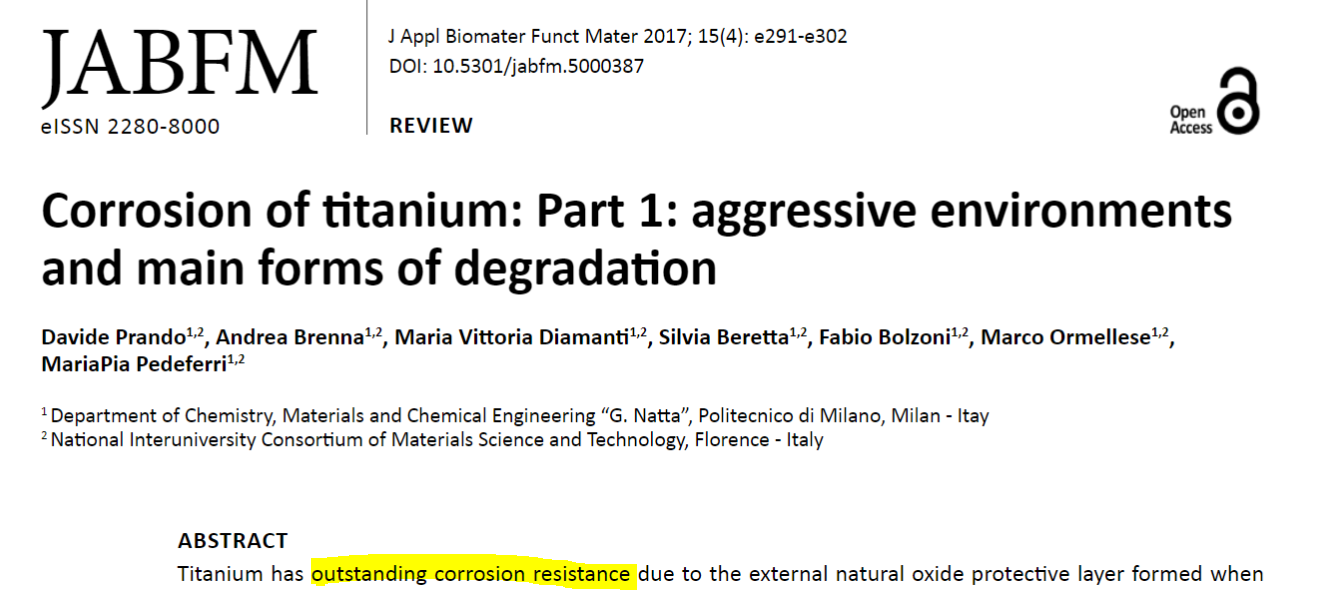 7
[Speaker Notes: Ti is good 

Better corrosion resistant

Better welding credentials]
The Problem Source
Evaporator Vacuum not maintained, therefore oxygen ingress.

Salt, Acid and high temperature
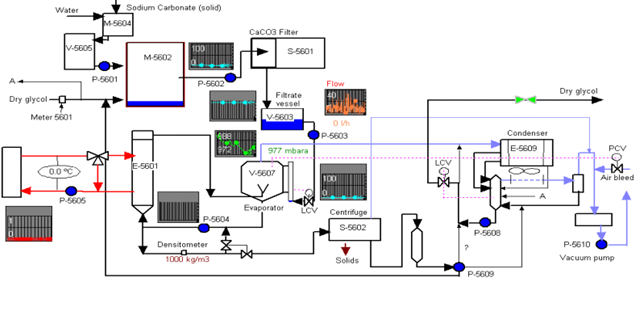 Figure 3: Process schematic of desalination unit
8
[Speaker Notes: Following information presented by the operations team it was discovered the evaporator was not maintaining the vacuum resulting in oxygen ingress.

This had been going on for a year

As a result oxygen was now able to get in to the process an acid was formed making out to be an extremely corrosive environment.

acidic MEG, high salinity, >100C – strayed from the design conditions]
Localised Corrosion
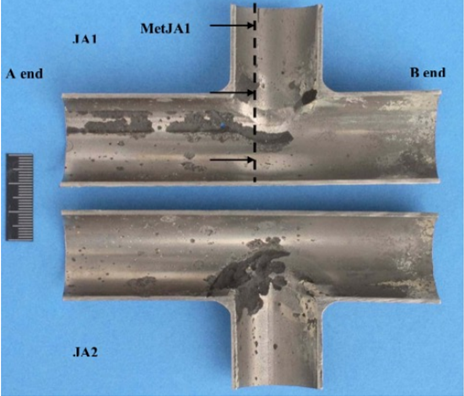 •  Pitting Corrosion located on inside of pipe
•  Aggressive working environment 
•  Breakdown of TiO2 layer 
•  Perforation of titanium surface
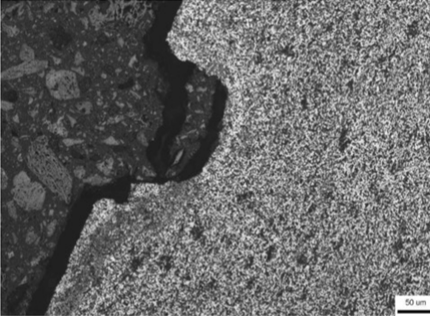 9
Weld Crack
• Crack located between HAZ and Parent Material 
• Weld material Titanium 12
• Shield welding 
• Highly skilled welder required 
• Bad weld practice
              -  Atmospheric contamination 
              -  Debris contamination
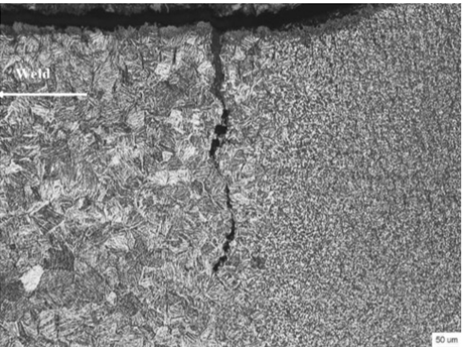 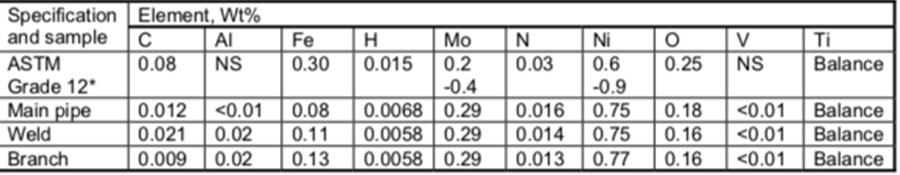 10
Corrosion Risk Assessment
Initial Steps
Failure Mode and Effects Analysis (FMEA)
•  Localized Corrosion (pitting) 
•  Sub-surface crack (weld crack)
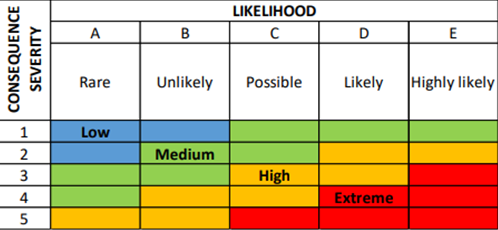 Corrosion Assessment 
•  Estimate the overall risk associated in the corrosion loop
•  Likelihood of Occurrence 1,2,3..
•  Consequence Severity A,B,C..
Risk = Likelihood (Probability) x Consequence (Severity)
11
Consideration of Likelihood and Consequence
Likelihood
How likely is it that the failure will happen again?
Run material tests to identify if pitting corrosion was caused by solution
Find out more information about the weld process/weld assessment 

Consequence
Safety
Assess the COSHH assessment of solution
Investigate if any personnel will come into contact with solution 
Production 
Calculate the time from the initial failure to when the site is running normal again
Total cost of failure = deferment cost + repair/replacement cost + clean-up cost
Environment  
Bunded area

Put results into a matrix to confirm overall risk/see if the site is safe to operate
12
Short-Term Considerations
13
Recommended Short-Term Measure
Apply temporary “SylWrap” Pipe Repair Bandage
Temporary shutdown preferred – Functional Cure possible in 30 – 45 minutes
Capable of resisting 30 bar pressure and temperatures of over 200oC
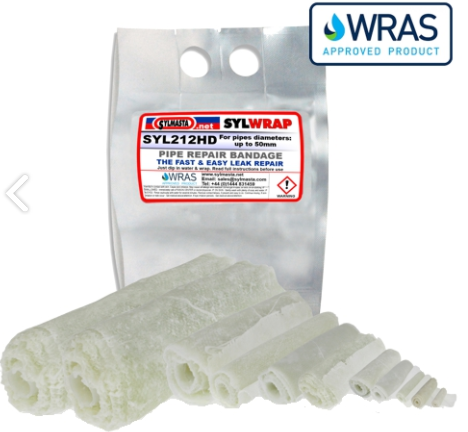 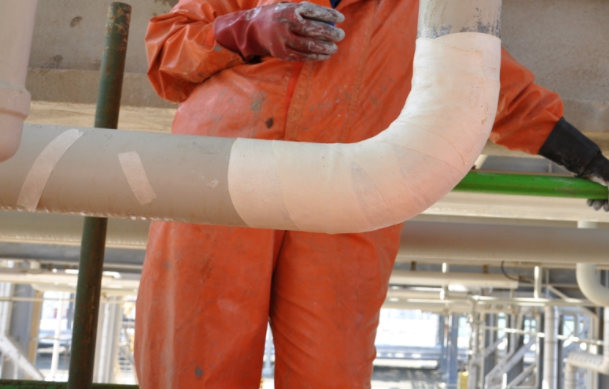 Source: SylWrap Datasheet
14
Long-Term Replacement Materials
Considered materials included:
Carbon Steel
300 Grade Stainless Steel
Inconel
Nickel Chromium Alloy 825
Titanium Grade 7
Titanium Grade 11 

Chosen Material:
Titanium Grade 12
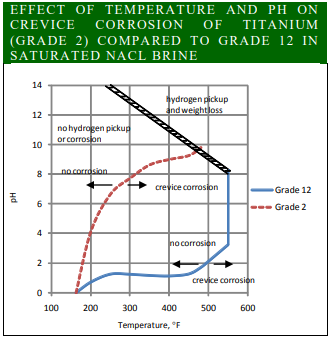 Source: Timetal 12 Datasheet
15
Future Mitigation
We would recommend the following improvements are implemented:
Improve welding/construction record keeping and quality control
Implement a dedicated reporting system for operational staff to highlight potential problems
Undertake regular review of operational staff highlighted problems and risk assess accordingly
Monitor solution flows throughout the plant pipework 
Retain a stock of Pipe Repair Bandages or Titanium Clamps if similar situations should arise in the future.
16
Integrity Investigations
To investigate the ongoing Integrity of the plant, propose:

Titanium Grade 12 Pipe Inspection 
Ultrasonic inspection 
Eddy current inspection 

Weld Inspection 
Visual Inspection 
Dye penetrant inspection
Ultrasonic inspection
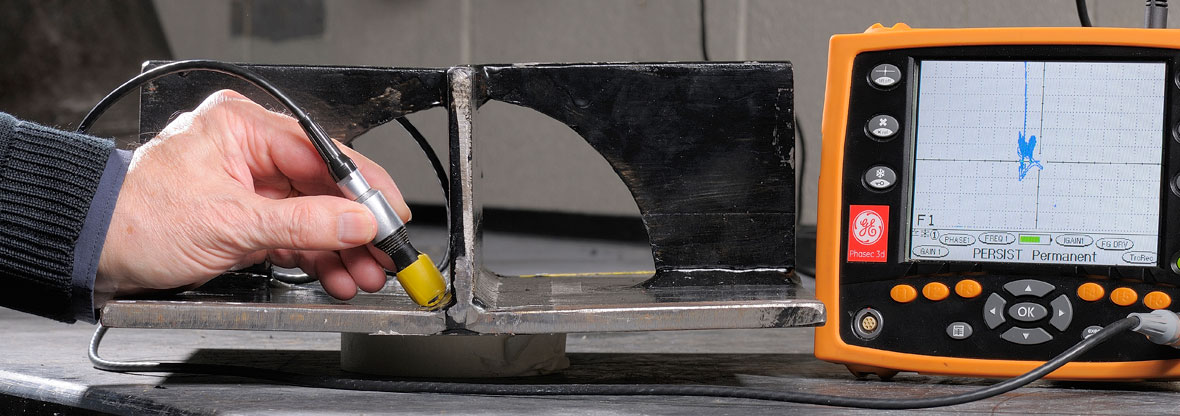 Source: TWI Training and Examination Services
17
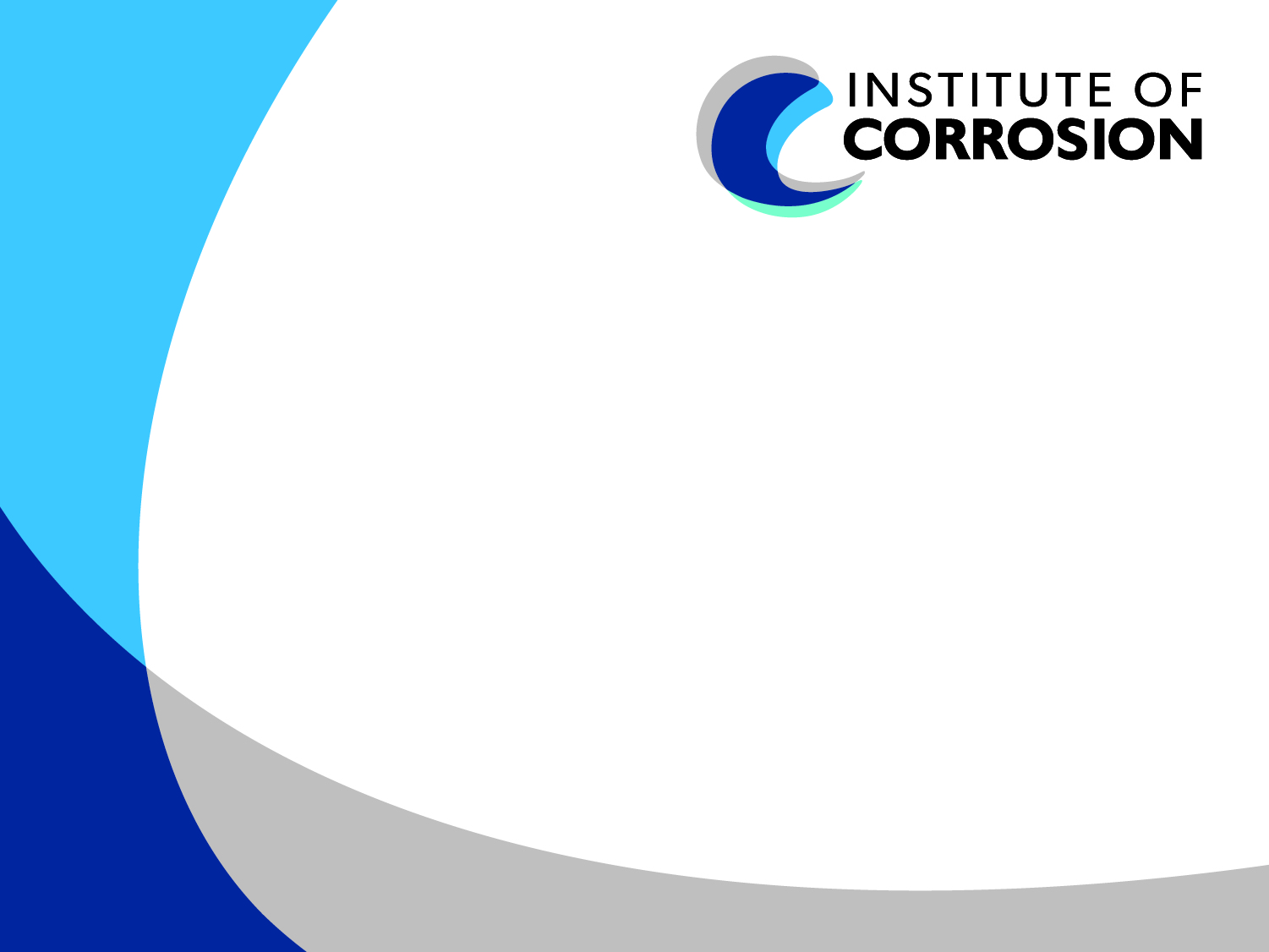 Questions?
18